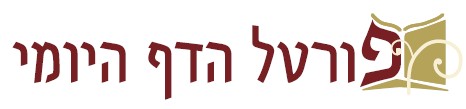 מסכת ברכות
דף נד

דף נד ע"א (תחילת הפרק) – דף נה ע"א (שורה 7)

מצגת עזר ללימוד הדף היומי

בעריכת: הראל שפירא


לשמיעת השיעור בליווי המצגת – לחץ כאן

ליצירת קשר: 
טל': 054-4931075
דוא"ל: rlshapira@gmail.com
דף נד עמוד א
משנה

הרואה מקום שנעשו בו נסים לישראל – אומר: 'ברוך שעשה נסים לאבותינו במקום הזה'. 
מקום שנעקרה ממנו עכו''ם – אומר: 'ברוך שעקר עכו''ם מארצנו'. 

על הזיקין ועל הזועות ועל הרעמים ועל הרוחות ועל הברקים – אומר: 'ברוך שכחו וגבורתו מלא עולם'. 
על ההרים ועל הגבעות ועל הימים ועל הנהרות ועל המדברות – אומר: 'ברוך עושה בראשית'. 
רבי יהודה אומר: הרואה את הים הגדול – אומר: 'ברוך שעשה את הים הגדול', בזמן שרואהו לפרקים.

על הגשמים ועל בשורות טובות – אומר: 'ברוך הטוב והמטיב'. 
על בשורות רעות – אומר: 'ברוך דיין האמת'. 

בנה בית חדש וקנה כלים חדשים – אומר: 'ברוך שהחיינו וקיימנו והגיענו לזמן הזה'. 

מברך על הרעה מעין על הטובה ועל הטובה מעין על הרעה. 

והצועק לשעבר - הרי זו תפלת שוא – 
היתה אשתו מעוברת ואומר 'יהי רצון שתלד אשתי זכר' - הרי זו תפלת שוא, 
היה בא בדרך ושמע קול צוחה בעיר ואומר 'יהי רצון שלא תהא בתוך ביתי' - הרי זו תפלת שוא. 

הנכנס לכרך - מתפלל שתים, אחת בכניסתו ואחת ביציאתו, 
בן עזאי אומר: ארבע, שתים בכניסתו ושתים ביציאתו. 
נותן הודאה על שעבר וצועק על העתיד.
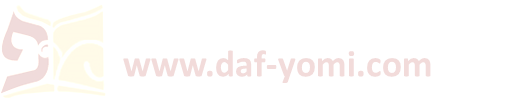 דף נד עמוד א
חייב אדם לברך על הרעה כשם שמברך על הטובה, 
שנאמר: " וְאָהַבְתָּ אֵת ה' אֱלֹהֶיךָ בְּכׇל לְבָבְךָ" וגו' –
'בְּכׇל לְבָבְךָ' - בשני יצריך ביצר טוב וביצר הרע, 
'וּבְכׇל נַפְשְׁךָ' - אפילו הוא נוטל את נפשך, 
'וּבְכׇל מְאֹדֶךָ' - בכל ממונך, ד''א: 'בְכׇל מְאֹדֶךָ' - בכל מדה ומדה שהוא מודד לך הוי מודה לו.

לא יקל אדם את ראשו כנגד שער המזרח שהוא מכוון כנגד בית קדשי הקדשים, 
ולא יכנס להר הבית במקלו ובמנעלו ובפונדתו ובאבק שעל רגליו, 
ולא יעשנו קפנדריא, ורקיקה מקל וחומר.

כל חותמי ברכות שבמקדש היו אומרים 'עד העולם', 
משקלקלו הצדוקים ואמרו אין עולם אלא אחד התקינו שיהו אומרים 'מן העולם ועד העולם'.

והתקינו שיהא אדם שואל את שלום חברו בשם, 
שנאמר: "וְהִנֵּה בֹעַז בָּא מִבֵּית לֶחֶם וַיֹּאמֶר לַקּוֹצְרִים ה' עִמָּכֶם וַיֹּאמְרוּ לוֹ יְבָרֶכְךָ ה'",
ואומר: "ה' עִמְּךָ גִּבּוֹר הֶחָיִל",
ואומר: "אַל תָּבוּז כִּי זָקְנָה אִמֶּךָ", 
ואומר: "עֵת לַעֲשׂוֹת לַה' הֵפֵרוּ תּוֹרָתֶךָ", רבי נתן אומר: "הֵפֵרוּ תּוֹרָתֶךָ" משום "עֵת לַעֲשׂוֹת לַה'".
גמרא

מנא הני מילי? 
אמר רבי יוחנן: דאמר קרא "וַיֹּאמֶר יִתְרוֹ בָּרוּךְ ה' אֲשֶׁר הִצִּיל" וגו'.
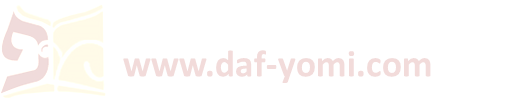 דף נד עמוד א
משנה נא ע"ב:
הרואה מקום שנעשו בו נסים לישראל – אומר: 'ברוך שעשה נסים לאבותינו במקום הזה'.
אניסא דרבים מברכינן אניסא דיחיד לא מברכינן? 

והא ההוא גברא דהוה קא אזיל בעבר ימינא, 
נפל עליה אריא, 
אתעביד ליה ניסא ואיתצל מיניה, 
אתא לקמיה דרבא וא''ל: כל אימת דמטית להתם בריך ברוך שעשה לי נס במקום הזה. 

מר בריה דרבינא הוה קאזיל בפקתא דערבות וצחא למיא, 
איתעביד ליה ניסא איברי ליה עינא דמיא ואישתי. 
ותו זמנא חדא הוה קאזיל ברסתקא דמחוזא ונפל עליה גמלא פריצא, 
איתפרקא ליה אשיתא על לגוה. 
כי מטא לערבות בריך 'ברוך שעשה לי נס בערבות ובגמל', 
כי מטא לרסתקא דמחוזא בריך 'ברוך שעשה לי נס בגמל ובערבות'. 

אמרי: 
אניסא דרבים כולי עלמא מיחייבי לברוכי, 
אניסא דיחיד איהו חייב לברוכי.
①








②
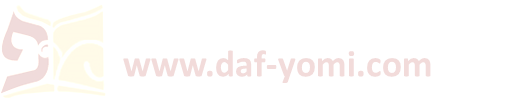 דף נד עמוד א - דף נד עמוד ב
תנו רבנן: 
הרואה מעברות הים, ומעברות הירדן, מעברות נחלי ארנון, 
אבני אלגביש במורד בית חורון, ואבן שבקש לזרוק עוג מלך הבשן על ישראל, 
ואבן שישב עליה משה בשעה שעשה יהושע מלחמה בעמלק, 
ואשתו של לוט,
וחומת יריחו שנבלעה במקומה – 
על כולן צריך שיתן הודאה ושבח לפני המקום.

בשלמא מעברות הים דכתיב "וַיָּבֹאוּ בְנֵי יִשְׂרָאֵל בְּתוֹךְ הַיָּם בַּיַּבָּשָׁה",
מעברות הירדן דכתיב "וַיַּעַמְדוּ הַכֹּהֲנִים נֹשְׂאֵי הָאָרוֹן בְּרִית ה' בֶּחָרָבָה בְּתוֹךְ הַיַּרְדֵּן הָכֵן וְכׇל יִשְׂרָאֵל עֹבְרִים בֶּחָרָבָה עַד אֲשֶׁר תַּמּוּ כׇּל הַגּוֹי לַעֲבוֹר אֶת הַיַּרְדֵּן", 
אלא מעברות נחלי ארנון מנלן? דכתיב "עַל כֵּן יֵאָמַר בְּסֵפֶר מִלְחֲמֹת ה' אֶת וָהֵב בְּסוּפָה" וגו'. 

     תנא: 
     "אֶת וָהֵב בְּסוּפָה" - שני מצורעים היו דהוו מהלכין בסוף מחנה ישראל, 
     כי הוו קא חלפי ישראל, אתו אמוראי עבדי להון נקירותא וטשו בהון, אמרי: כי חלפי ישראל הכא נקטלינון, 
     ולא הוו ידעי דארון הוה מסגי קמייהו דישראל והוה ממיך להו טורי מקמייהו. 
     כיון דאתא ארון אדבקו טורי בהדי הדדי וקטלינון ונחת דמייהו לנחלי ארנון.
     כי אתו את והב חזו דמא דקא נפיק מביני טורי, אתו ואמרי להו לישראל ואמרו שירה. 
     היינו דכתיב "וְאֶשֶׁד הַנְּחָלִים אֲשֶׁר נָטָה לְשֶׁבֶת עָר וְנִשְׁעַן לִגְבוּל מוֹאָב".
①②③

④⑤

⑥

⑦

⑧
①

②



③
עמוד ב
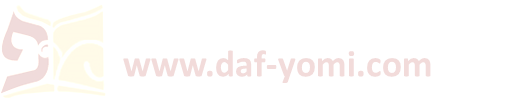 אבני אלגביש – 
מאי אבני אלגביש? 
תנא: אבנים שעמדו על גב איש וירדו על גב איש. 
עמדו על גב איש - זה משה, דכתיב: "וְהָאִישׁ מֹשֶׁה עָנָו מְאֹד", וכתיב "וַיַּחְדְּלוּ הַקֹּלוֹת וְהַבָּרָד וּמָטָר לֹא נִתַּךְ אָרְצָה".
ירדו על גב איש - זה יהושע, דכתיב: "קַח לְךָ אֶת יְהוֹשֻׁעַ בִּן נוּן אִישׁ אֲשֶׁר רוּחַ בּוֹ", וכתיב: "וַיְהִי בְּנוּסָם מִפְּנֵי בְּנֵי יִשְׂרָאֵל הֵם בְּמוֹרַד בֵּית חוֹרֹן וַה' הִשְׁלִיךְ עֲלֵיהֶם אֲבָנִים גְּדֹלוֹת". 

אבן שבקש עוג מלך הבשן לזרוק על ישראל – 
גמרא גמירי לה -
אמר: מחנה ישראל כמה הוי? תלתא פרסי, איזיל ואיעקר טורא בר תלתא פרסי ואישדי עלייהו ואיקטלינהו, 
אזל עקר טורא בר תלתא פרסי ואייתי על רישיה ואייתי קודשא בריך הוא עליה קמצי ונקבוה ונחית בצואריה, 
הוה בעי למשלפה, משכי שיניה להאי גיסא ולהאי גיסא ולא מצי למשלפה. 
        והיינו דכתיב: "שִׁנֵּי רְשָׁעִים שִׁבַּרְתָּ", וכדר' שמעון בן לקיש דא''ר שמעון בן לקיש: מאי דכתיב "שִׁנֵּי רְשָׁעִים 
        שִׁבַּרְתָּ"? אל תקרי שברת אלא שרבבת. 
משה כמה הוה? עשר אמות, שקיל נרגא בר עשר אמין שוור עשר אמין ומחייה בקרסוליה וקטליה. 

ואבן שישב עליה משה –
דכתיב: "וִידֵי מֹשֶׁה כְּבֵדִים וַיִּקְחוּ אֶבֶן וַיָּשִׂימוּ תַחְתָּיו וַיֵּשֶׁב עָלֶיהָ".

ואשתו של לוט –
שנאמר: "וַתַּבֵּט אִשְׁתּוֹ מֵאַחֲרָיו וַתְּהִי נְצִיב מֶלַח".

וחומת יריחו שנבלעה – 
דכתיב: "וַתִּפֹּל הַחוֹמָה תַּחְתֶּיהָ".
דף נד עמוד ב
④










⑤

















⑥




⑦




⑧
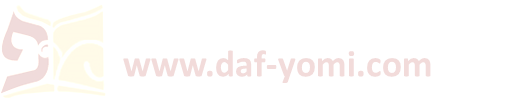 דף נד עמוד ב
נד ע"א:
הרואה מעברות הים, ומעברות הירדן, מעברות נחלי ארנון, 
אבני אלגביש במורד בית חורון, ואבן שבקש לזרוק עוג מלך הבשן על ישראל, 
ואבן שישב עליה משה בשעה שעשה יהושע מלחמה בעמלק, 
ואשתו של לוט, וחומת יריחו שנבלעה במקומה – 
על כולן צריך שיתן הודאה ושבח לפני המקום.
בשלמא כולהו ניסא, 
אלא אשתו של לוט פורענותא הוא!

דאמר: 'ברוך דיין האמת'.

והא 'הודאה ושבח' קתני!

תני: על לוט ועל אשתו מברכים שתים - 
      על אשתו אומר: 'ברוך דיין האמת',
      ועל לוט אומר: 'ברוך זוכר את הצדיקים'. 

א''ר יוחנן: 
אפילו בשעת כעסו של הקב''ה זוכר את הצדיקים, 
שנאמר: "וַיְהִי בְּשַׁחֵת אֱלֹהִים אֶת עָרֵי הַכִּכָּר וַיִּזְכֹּר אֱלֹהִים אֶת אַבְרָהָם וַיְשַׁלַּח אֶת לוֹט מִתּוֹךְ הַהֲפֵכָה" וגו'.

וחומת יריחו שנבלעה: 

וחומת יריחו נבלעה? 
והא נפלה שנאמר: "וַיְהִי כִשְׁמֹעַ הָעָם אֶת קוֹל הַשּׁוֹפָר וַיָּרִיעוּ הָעָם תְּרוּעָה גְדוֹלָה וַתִּפֹּל הַחוֹמָה תַּחְתֶּיהָ"! 
כיון דפותיה ורומה כי הדדי נינהו משום הכי אבלעה בלועי.
◦







◦



◦
דף נד עמוד ב
אמר רב יהודה אמר רב: 
ארבעה צריכין להודות – 
יורדי הים, הולכי מדברות, ומי שהיה חולה ונתרפא, ומי שהיה חבוש בבית האסורים ויצא.

     יורדי הים מנלן? 
     דכתיב: "יוֹרְדֵי הַיָּם בָּאֳנִיּוֹת וְגוֹ' הֵמָּה רָאוּ מַעֲשֵׂי ה'", 
     ואומר: "וַיַּעֲמֵד רוּחַ סְעָרָה יַעֲלוּ שָׁמַיִם יֵרְדוּ תְהוֹמוֹת", 
     ואומר: "יָחוֹגּוּ וְיָנוּעוּ כַּשִּׁכּוֹר", 
     ואומר: "וַיִּצְעֲקוּ אֶל ה' בַּצַּר לָהֶם וּמִמְּצוּקֹתֵיהֶם יוֹצִיאֵם", 
     ואומר: "יָקֵם סְעָרָה לִדְמָמָה", 
     ואומר: "וַיִּשְׂמְחוּ כִי יִשְׁתֹּקוּ", 
     ואומר: "יוֹדוּ לַה' חַסְדּוֹ וְנִפְלְאוֹתָיו לִבְנֵי אָדָם".

     הולכי מדברות מנלן? 
     דכתיב: "תָּעוּ בַמִּדְבָּר בִּישִׁימוֹן דָּרֶךְ עִיר מוֹשָׁב לֹא מָצָאוּ... וַיִּצְעֲקוּ אֶל ה'... וַיַּדְרִיכֵם בְּדֶרֶךְ יְשָׁרָה... יוֹדוּ לַה' חַסְדּוֹ".

     מי שחלה ונתרפא -
     דכתיב: "אֱוִילִים מִדֶּרֶךְ פִּשְׁעָם וּמֵעֲוֹנֹתֵיהֶם יִתְעַנּוּ כׇּל אֹכֶל תְּתַעֵב נַפְשָׁם וְגוֹ' וַיִּזְעֲקוּ אֶל ה' בַּצַּר לָהֶם וְגוֹ' יִשְׁלַח דְּבָרוֹ 
     וְיִרְפָּאֵם וְגוֹ' יוֹדוּ לַה' חַסְדּוֹ". 

     מי שהיה חבוש בבית האסורין מנלן? 
     דכתיב: "יֹשְׁבֵי חֹשֶׁךְ וְצַלְמָוֶת וְגוֹ' כִּי הִמְרוּ אִמְרֵי אֵל" וגו', 
     ואומר: "וַיַּכְנַע בֶּעָמָל לִבָּם" וגו', 
     ואומר: "וַיִּזְעֲקוּ אֶל ה' בַּצַּר לָהֶם", 
     ואומר: "יוֹצִיאֵם מֵחֹשֶׁךְ וְצַלְמָוֶת" וגו', 
     ואומר: "יוֹדוּ לַה' חַסְדּוֹ". 

מאי מברך? 
אמר רב יהודה ברוך גומל חסדים טובים 
אביי אמר וצריך לאודויי קמי עשרה דכתיב {תהילים קז-לב} וירוממוהו בקהל עם וגו' 
מר זוטרא אמר ותרין מינייהו רבנן שנאמר {תהילים קז-לב} ובמושב זקנים יהללוהו 

מתקיף לה רב אשי ואימא כולהו רבנן מי כתיב בקהל זקנים בקהל עם כתיב 
ואימא בי עשרה שאר עמא ותרי רבנן 
קשיא 
רב יהודה חלש ואתפח 
על לגביה רב חנא בגדתאה ורבנן 
אמרי ליה בריך רחמנא דיהבך ניהלן ולא יהבך לעפרא 
אמר להו פטרתון יתי מלאודויי 
והא אמר אביי בעי אודויי באפי עשרה 
דהוו בי עשרה 
והא איהו לא קא מודה 
לא צריך דעני בתרייהו אמן.
◦







◦

◦


◦
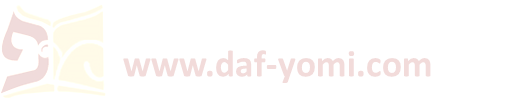 דף נד עמוד ב
מאי מברך? 

אמר רב יהודה: ברוך גומל חסדים טובים.

     אביי אמר: וצריך לאודויי קמי עשרה, דכתיב: "וִירוֹמְמוּהוּ בִּקְהַל עָם" וגו'.

     מר זוטרא אמר: ותרין מינייהו רבנן, שנאמר: "וּבְמוֹשַׁב זְקֵנִים יְהַלְלוּהוּ".

                           מתקיף לה רב אשי: ואימא כולהו רבנן? 
                           מי כתיב 'בקהל זקנים'? - 'בקהל עם' כתיב.
 
                           ואימא בי עשרה שאר עמא ותרי רבנן? 
                           קשיא.


רב יהודה חלש ואתפח.
על לגביה רב חנא בגדתאה ורבנן, אמרי ליה: בריך רחמנא דיהבך ניהלן ולא יהבך לעפרא.
אמר להו: פטרתון יתי מלאודויי.

       והא אמר אביי: בעי אודויי באפי עשרה!
       דהוו בי עשרה.

       והא איהו לא קא מודה!
       לא צריך דעני בתרייהו אמן.
●














●
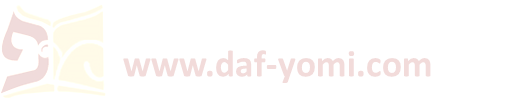 דף נד עמוד ב
אמר רב יהודה: 
שלשה צריכין שימור, ואלו הן: חולה חתן וכלה. 

במתניתא תנא: 
חולה חיה חתן וכלה. 
ויש אומרים: אף אבל. 
ויש אומרים: אף תלמידי חכמים בלילה.

ואמר רב יהודה: 
שלשה דברים [המאריך בהן] מאריכין ימיו ושנותיו של אדם – 
המאריך בתפלתו, 
והמאריך על שלחנו, 
והמאריך בבית הכסא. 

     והמאריך בתפלתו מעליותא היא? 
     והאמר רבי חייא בר אבא א''ר יוחנן:
     כל המאריך בתפלתו ומעיין בה סוף בא לידי כאב לב, שנאמר: "תּוֹחֶלֶת מְמֻשָּׁכָה מַחֲלָה לֵב".
     וא''ר יצחק: 
     שלשה דברים מזכירים עונותיו של אדם, ואלו הן: קיר נטוי ועיון תפלה ומוסר דין על חבירו לשמים. 

     הא לא קשיא, הא דמעיין בה הא דלא מעיין בה, והיכי עביד? דמפיש ברחמי.
●









●
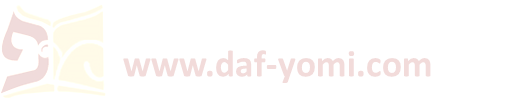 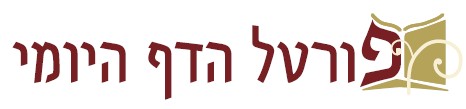 √
דף נד ע"א (תחילת הפרק) – דף נה ע"א (שורה 7)


להתראות בדף נה



ליצירת קשר: 
טל': 054-4931075
דוא"ל: rlshapira@gmail.com